Lego My Data
$ 11.99 USD
$ 16.80 CAD
€ 11.10 Euro
¥ 84.95 Yuan
Asking Price for Set
Case Study 2
Set 10
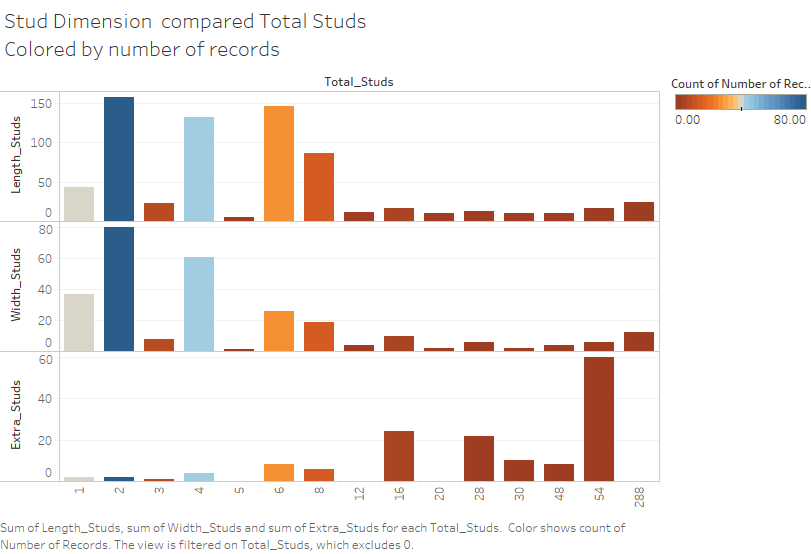 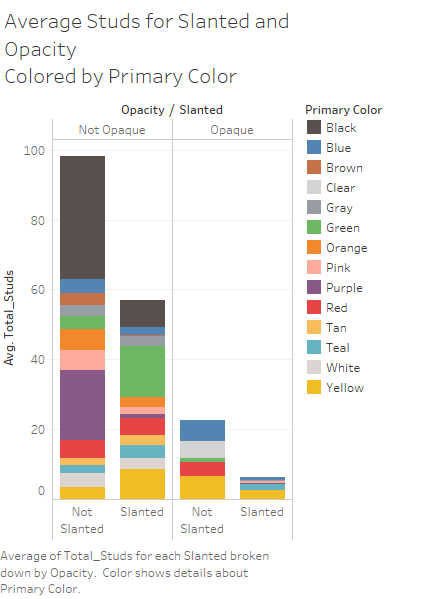 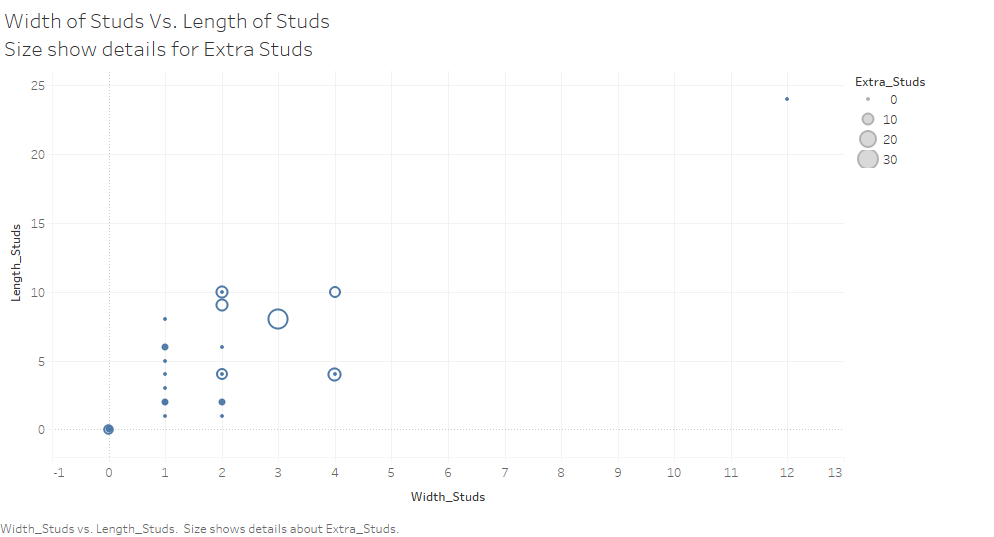 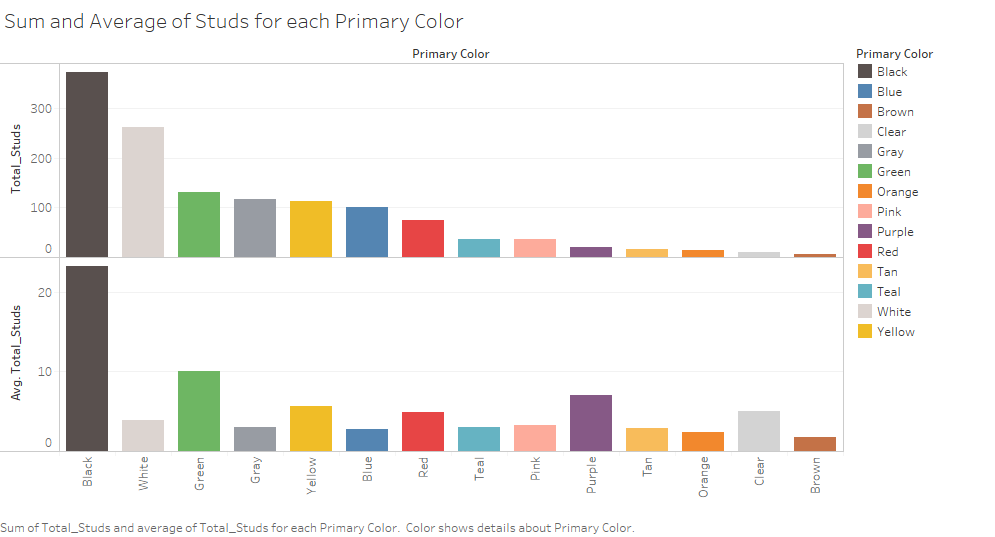 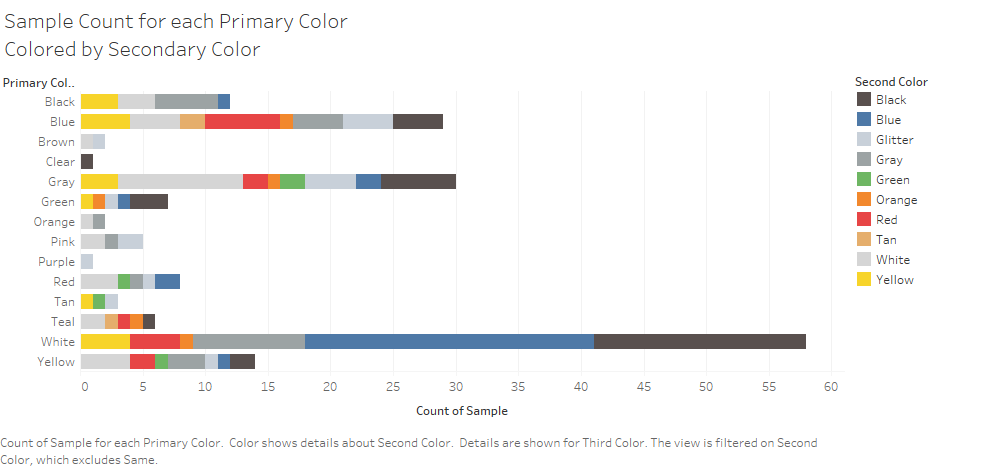 Visualization for the buyer

Buyer asks:

I want to make an ocean, what is the total surface area of blues?
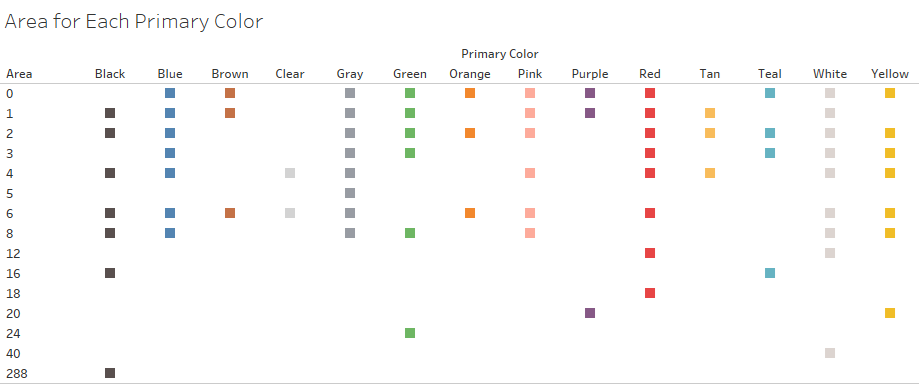 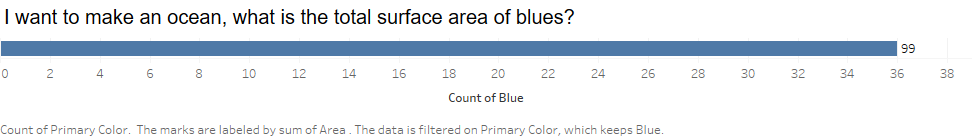